作业1-4
2.2. Consider the bubblesort algorithm presented in the text.(a) Explain why the outer loop is performed only N − 1 times.(b) Improve the algorithm so that on every repeated execution of the outer loop, the inner loop checks one element less.
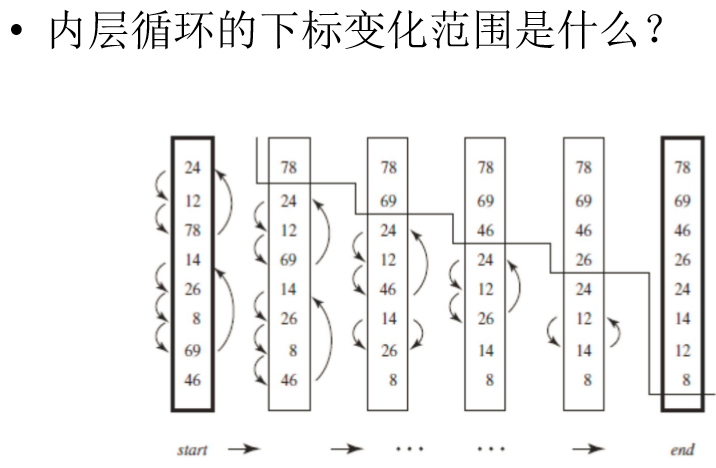 (a)每次确定一个数位置，当N-1个数的位置确定，第N个必然也确定了。
(b)
i=0;
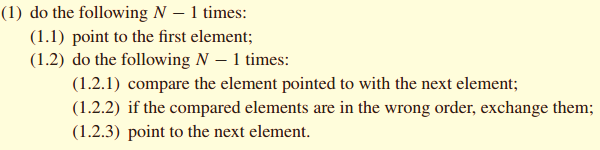 i=i+1;
N-i
2.5 Show how to perform the following simulations of some control constructs by others. The sequencing construct “and-then” is implicitly available for all the simulations. You may introduce and use new variables and labels if necessary.
Simulate a “for-do” loop by a “while-do” loop.



Simulate the “if-then” and “if-then-else” statements by “while-do” loops.

if A then B 
=> 
while A do {B; break;}

if A then B else C
=>
while A do {B; break;} 
while !A do {C; break;}
for (A;B;C) do D
=>    A; while(B) do {D;C;}
?
2.5 Show how to perform the following simulations of some control constructs by others. The sequencing construct “and-then” is implicitly available for all the simulations. You may introduce and use new variables and labels if necessary.
Simulate a “for-do” loop by a “while-do” loop.

for (A;B;C) do D   =>    A; while(B) do {D;C;}

Simulate the “if-then” and “if-then-else” statements by “while-do” loops.

if A then B => 
t=true;
while (A&&t) do {B; t=false;}

if A then B else C=>
t1=true;t2=true;
while (A&&t1) do {B; t1=false;} 
while (t1&&t2) do {C; t2=false;}
2.5 Show how to perform the following simulations of some control constructs by others. The sequencing construct “and-then” is implicitly available for all the simulations. You may introduce and use new variables and labels if necessary.
Simulate a “while-do” loop by “if-then” and “goto” statements.




Simulate a “while-do” loop by a “repeat-until” loop and “if-then” statements.
F:if A then begin
      B;
      goto F;
  end
while A do B
=>
while A do B
if A then repeat B until !A
=>
2.7. Write algorithms that compute N!, given a non-negative integer N. (a) Using iteration statements. (b) Using recursion.
2.8 Show how to simulate a “while-do” loop by conditional statements and a recursive procedure.
F(){
  if A then{
    B;
    F();
  }
}
while A do B;
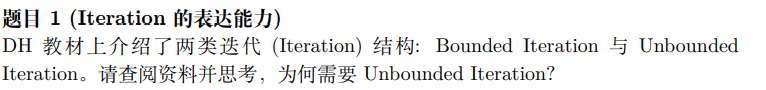 有Bound，但Bound不可预知
例：输入规模没有预先告知

无Bound（应用自身需求）
例：web服务器， shell命令执行
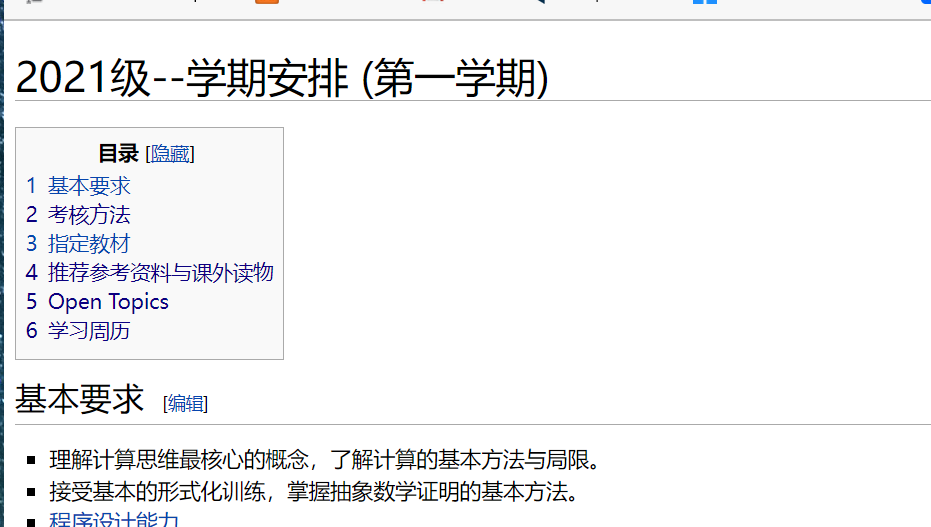 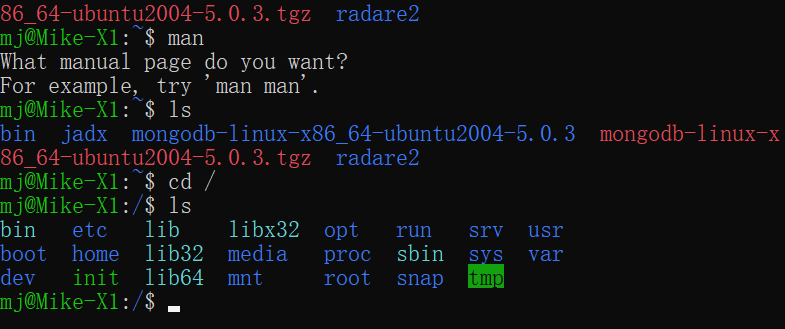